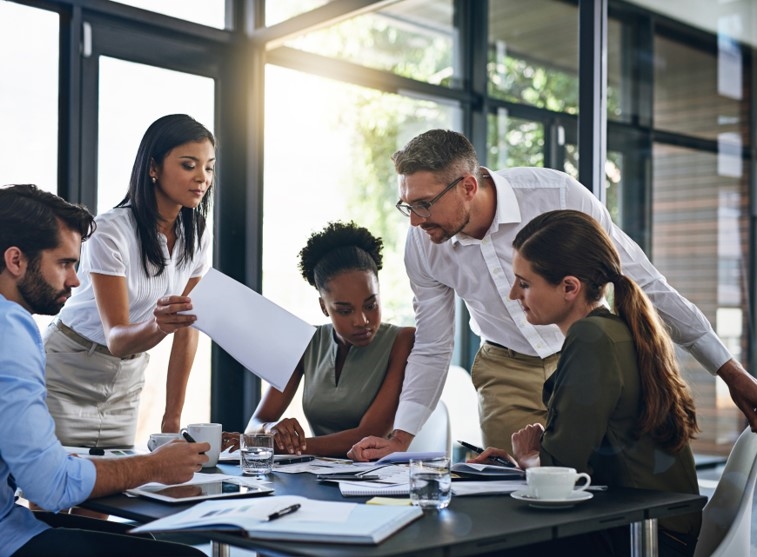 Building a winning team
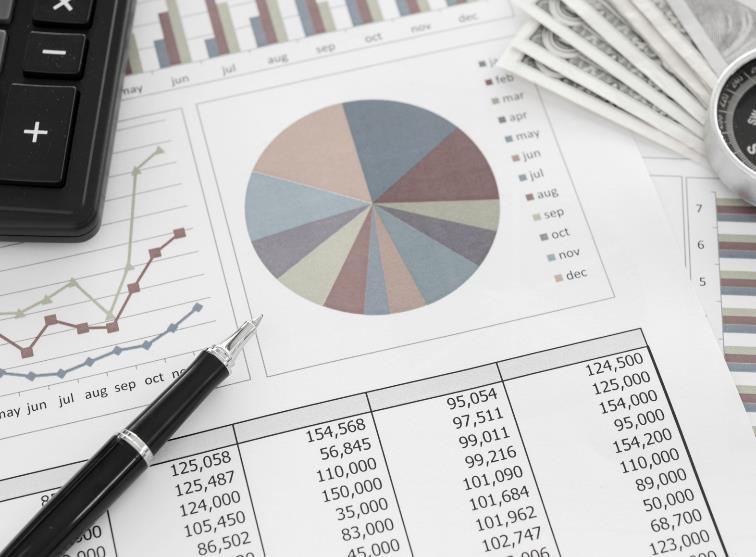 Ana Galeano and Mark Sperry
SUNY RF Startup Summer School 
July 5, 2023
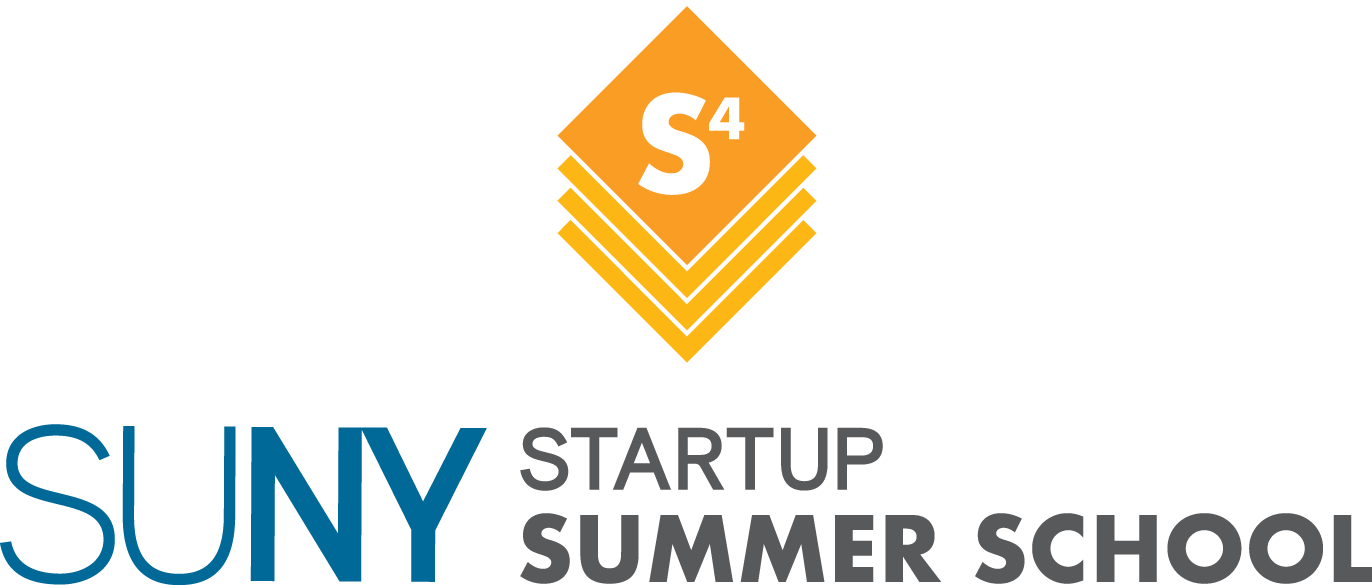 Agenda
Context
Foundational elements
Professional help
Organizational constructs
Story time
Summary / Q&A
Building a Winning Team
2
THE WAY TO GET STARTED IS TO QUIT TALKING AND BEGIN DOING.
Walt Disney
Building a Winning Team
3
SOME COMMENTARY
Purpose does matter – what is your why?
Simon Sinek Ted Talk
Startups are exhilarating and exhausting at the same time
Work – not a hobby or side hustle
It really does take a village
Trust and integrity are mandatory
Building a Winning Team
4
Solid Foundation
Incorporate (more on this topic next week)
Founder Agreements - no handshakes please!
Operating Agreement
Proper Governance
Team cohesion
Building a Winning Team
[Speaker Notes: Don’t be in a rush to incorporate; do it when it’s time, i.e., govt. grants, early funding from accelerators and other startup award programs
Seek some guidance first – type of entity – LLC v. Corporation is important depending on strategy.  Difficult and expensive to go from one type of entity to another  Example:  the investor who wants to write a large check but will only invest in a corporation.
Don’t form an LLC unless you are willing to have an Operating Agreement.  Who makes decisions?  Who gets how much of profits/losses at the end of the year?  Have to file tax returns at some point. 
Solid, detailed Founders agreements – what happens if?  It will happen…
People move, people get sick, people change, life gets in the way, new opportunities present themselves, … Sometimes that financially lucrative top position at a large company is enticing…

What decisions are made where?  Shareholders, Board, Management]
Advisors and Service Providers
Legal
General, patent, securities
Financial
Accounting, bookkeeping, tax, payroll, government contracts

 My uncle, roommate, cousin is a..
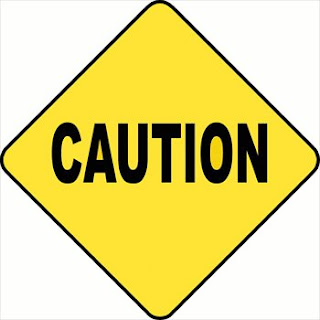 6
Building a Winning Team
[Speaker Notes: It’s more expensive and time consuming to reverse mistakes than to get things right at the beginning.  Surround yourself with solid advisors.  Start looking and interviewing early on.  Seek recommendations.]
Support Resources
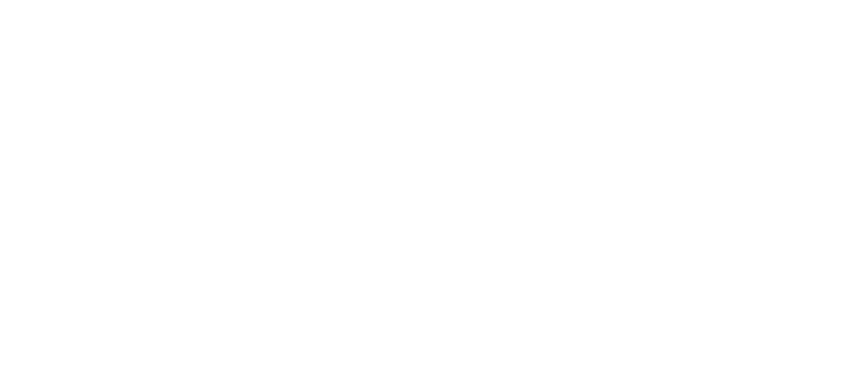 HQ SUNY RF startup support
Campus specific support 
Accelerators, Incubators
Trade Associations
NYS Empire State Development
Mentors, advisors
Small Business Association
7
Building a Winning Team
[Speaker Notes: Use these resources and ask lots of questions.  Who can help me this problem?  Eventually you will get to the right person.]
Business Model DrivesRequired Skills and Talent
Hardware
Services
Software
Licensing
Annuity
B2B / B2C
Building a Winning Team
8
Needed roles / skills - vary over time
Research and development, technical
Commercialization
Sales, marketing, business development, strategy, partnerships, fund raising 
Operations
Manufacturing, supply chain, customer support, quality
Finance, legal, human resources
Program management
Building a Winning Team
9
[Speaker Notes: Current State – Where is the business?

Technical Road Map – TRL

Commercial Road Map – CRL

Manufacturing Road Map – MRL

Typically the commercialization skill set is missing and difficult to find

No substitute for direct experience]
What could possibly go wrong?
Building a Winning Team
We’re all friends here
Building a Winning Team
11
[Speaker Notes: Until we are not……]
Divvying up the pie
Building a Winning Team
[Speaker Notes: It is my invention or idea 
IP is worthless until someone proves the value
What matters most is the work yet to be done

100 % of nothing or 10% of something really big
Room for growth, additional talent, cash is king

Day job or side hustle?  

Don't have to give "everyone" a piece of the pie.
When divvying up the pie, keep in mind that each person should earn his/her share of the pie.
One mistake often made is not ​divvying up the pie with people who are doing most of the work.  Don’t have to split the company with them but need to be fair.
Trapped equity

Typically no or little cash –  equity as the motivator]
Equal partners =  double trouble
Building a Winning Team
13
[Speaker Notes: Exocell example]
Too manycooks
Building a Winning Team
[Speaker Notes: Mpowerd example]
Summary
Strong foundation – there will be tough times ahead – plan for them
Know your why – build a team around those values
Business model and stage of the business drive necessary skills
Leverage the resources around you
Build trust; have integrity
Enjoy the ride
15
Building a Winning Team
Questions please
Ana Galeano
ana@galeanolaw.com

Mark Sperry
mark@sperryenergy.com
Building a Winning Team
16
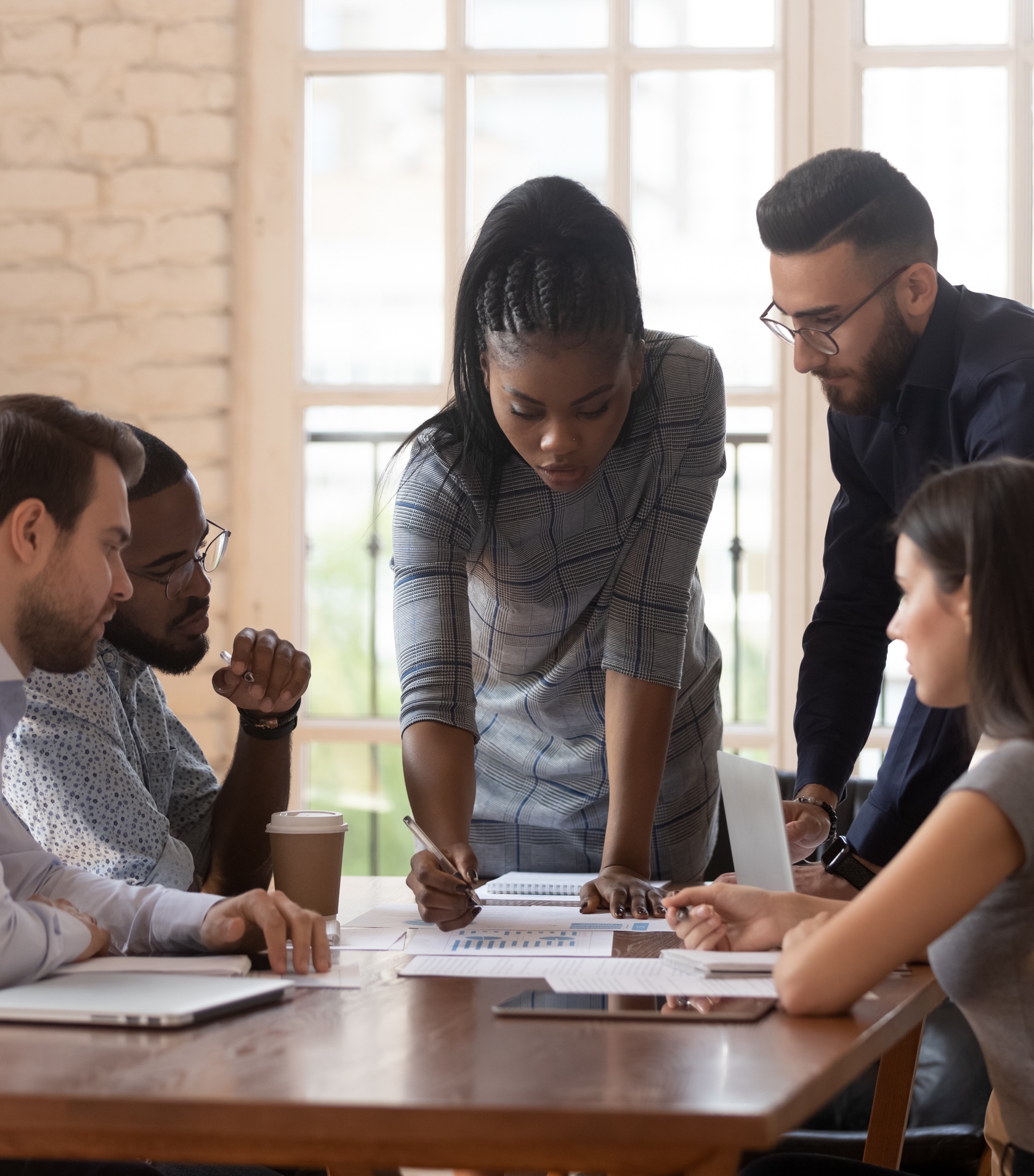 Please answer the Zoom poll question
Recording will be sent tomorrow. 
Don’t forget to connect with us on LinkedIn.
See you next week for:
Week 6: July 12
Forming and Structuring Your Company Like A Boss
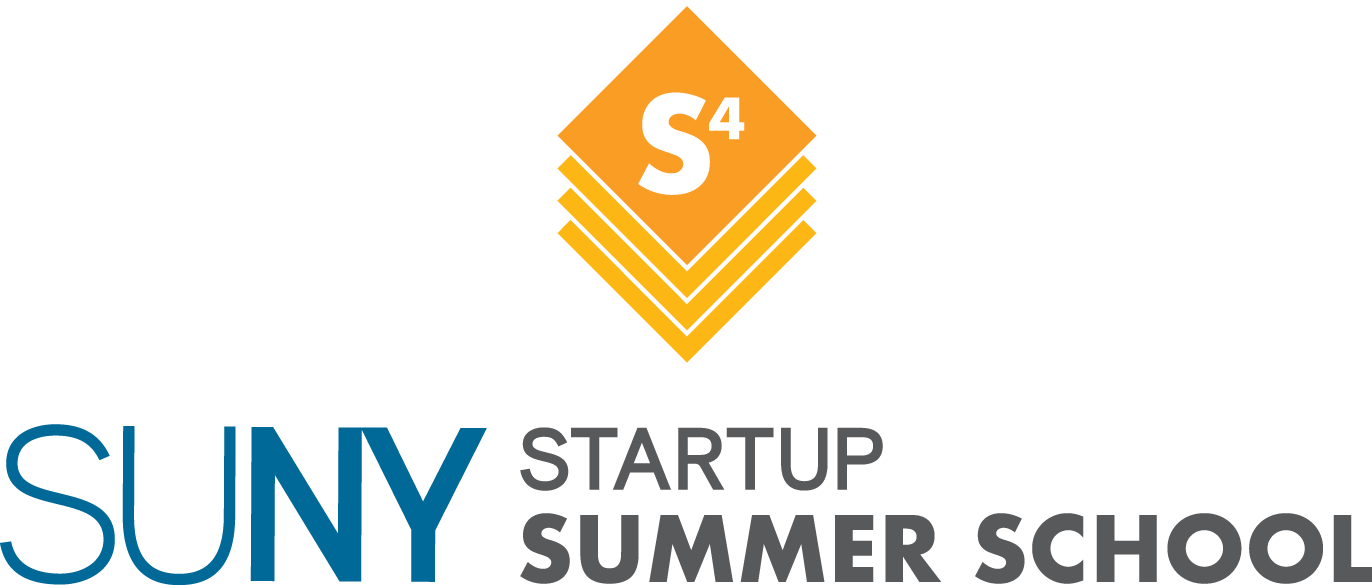 17